Fragments
Julian Schnabel
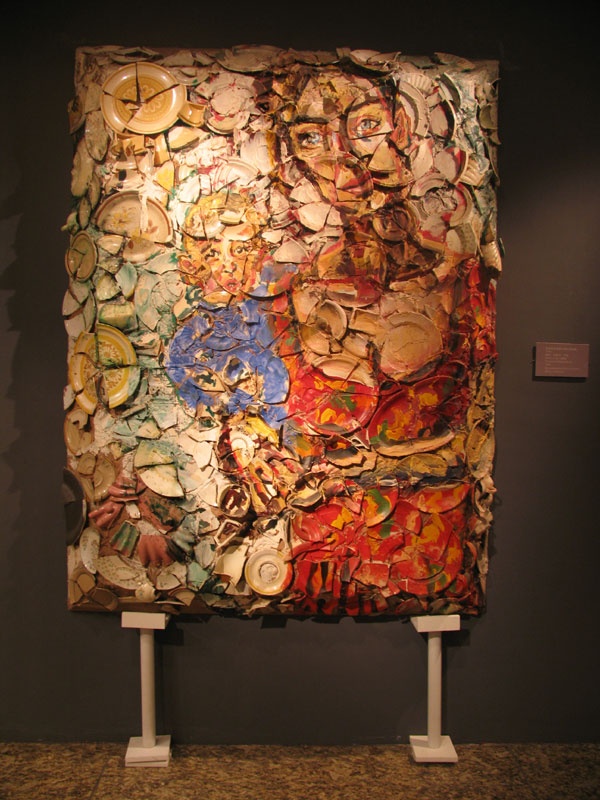 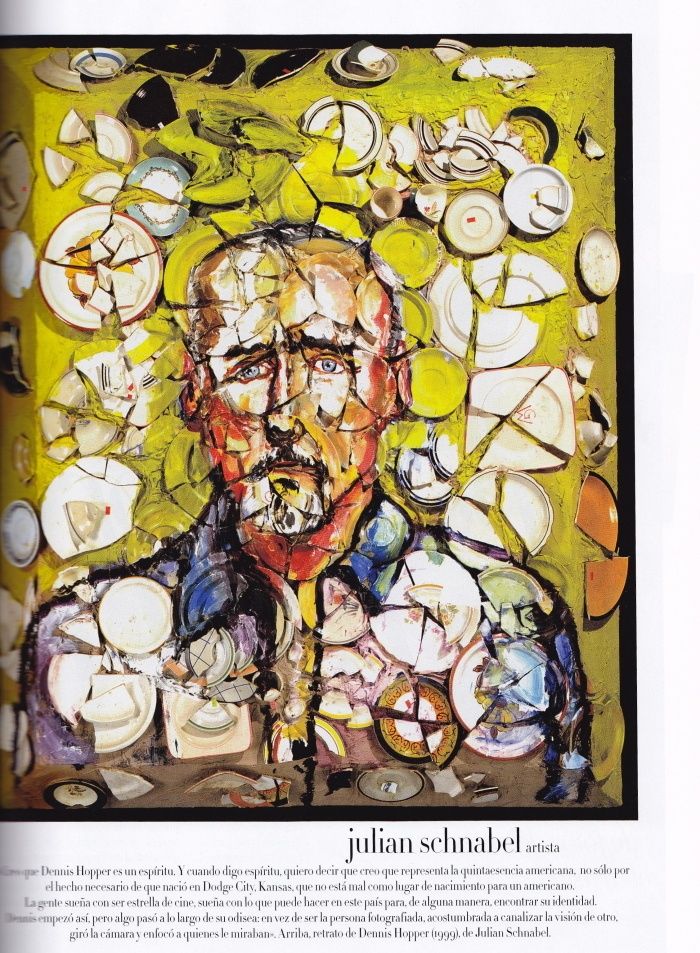 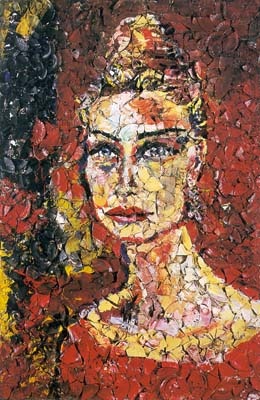 Arman
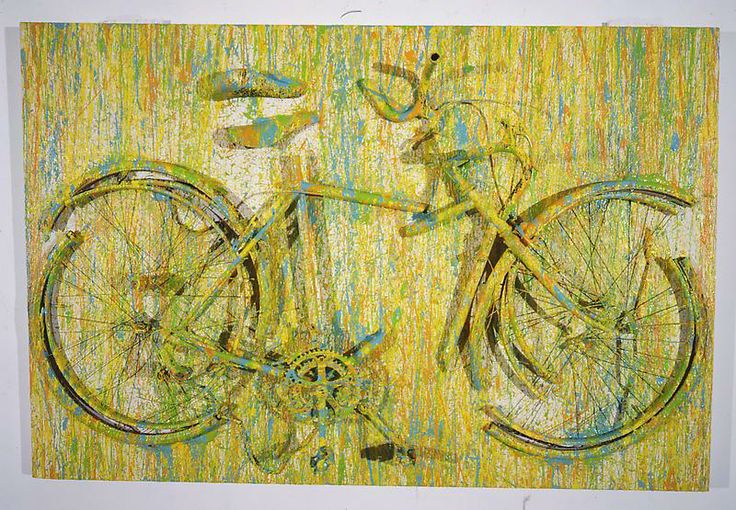 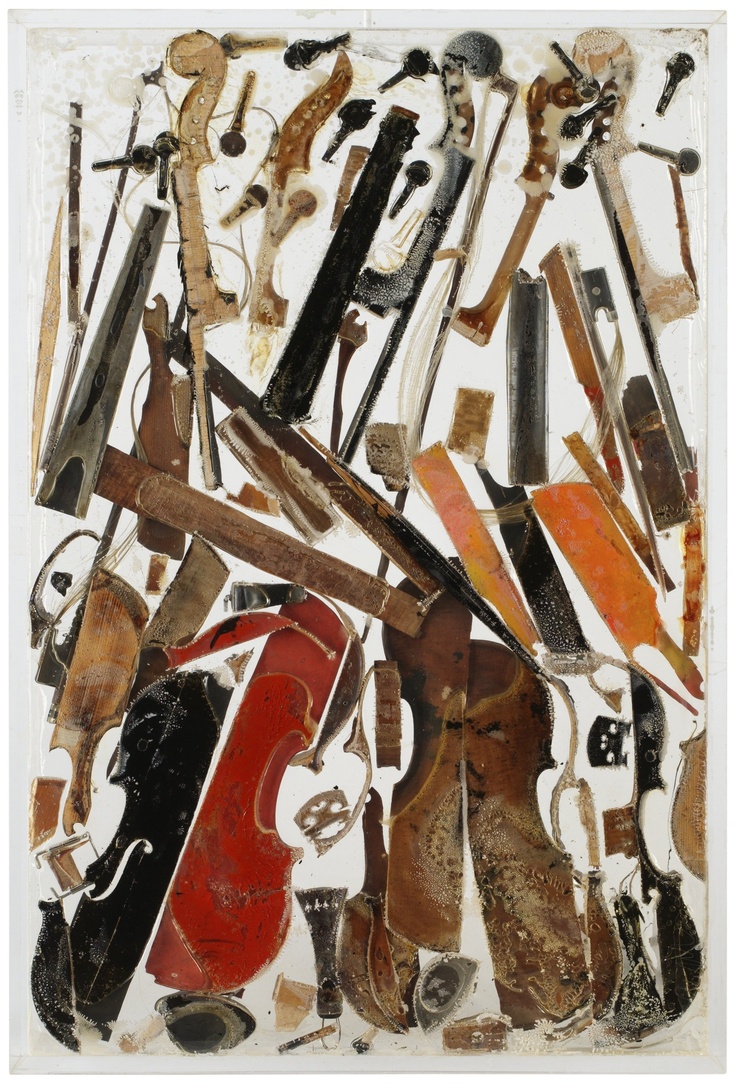 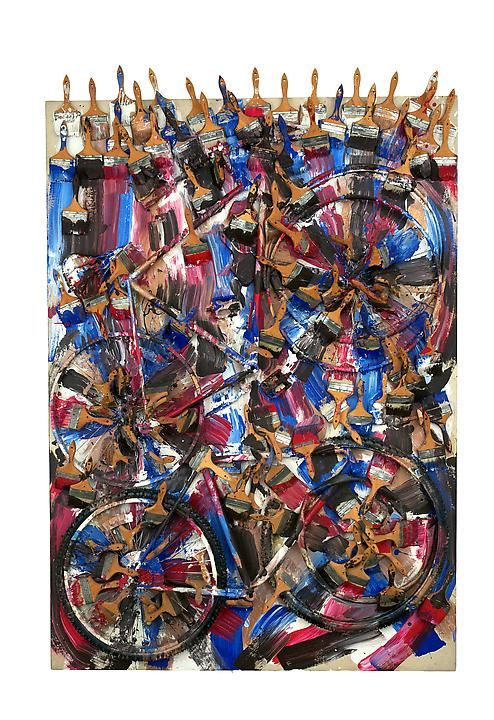 Magritte
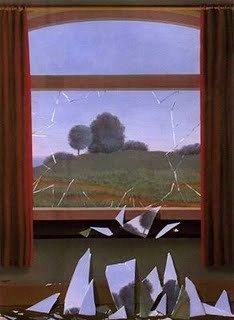 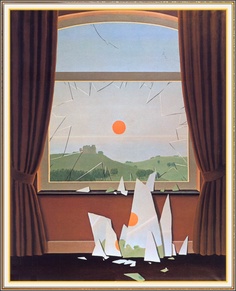 Tony Cragg
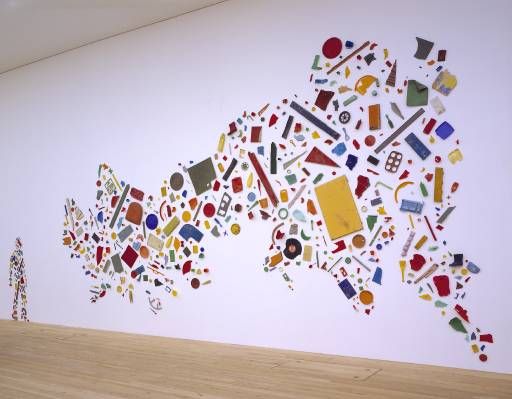 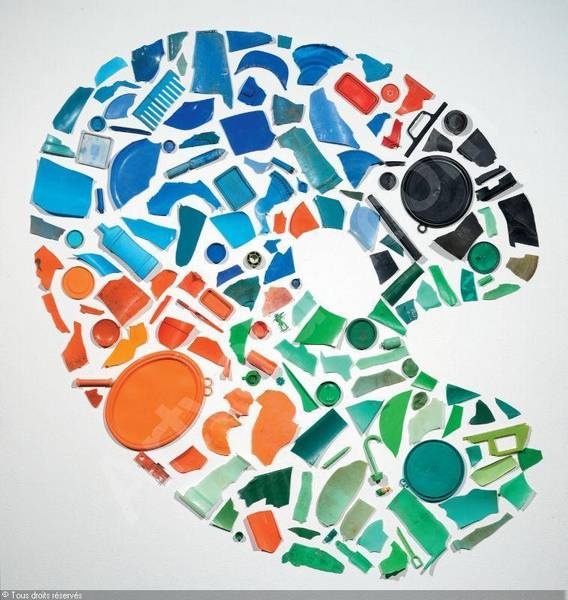 ‘A piece of music’
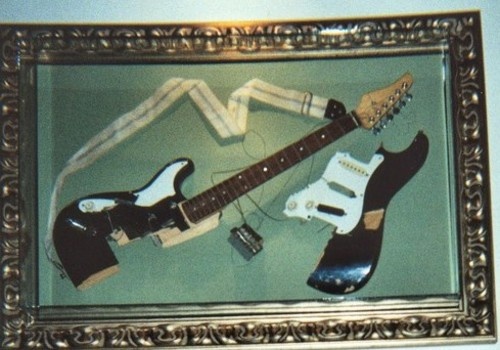 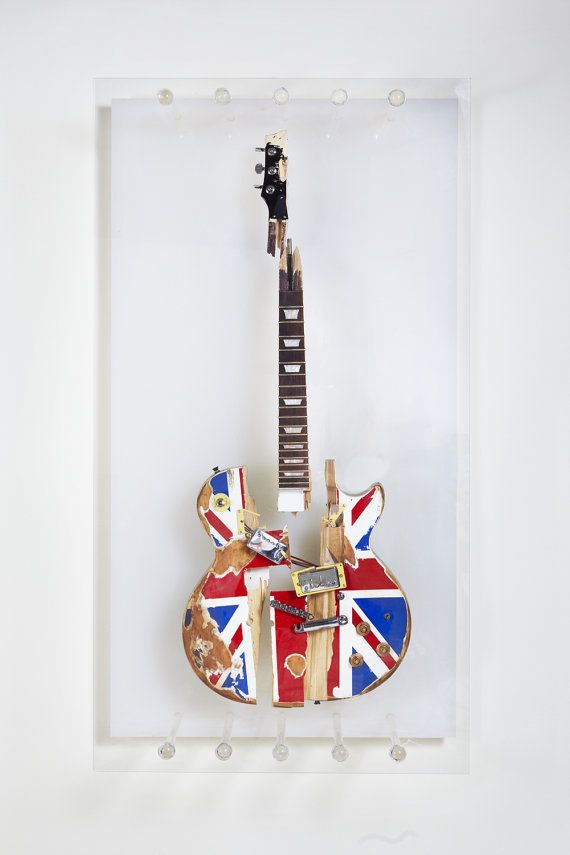 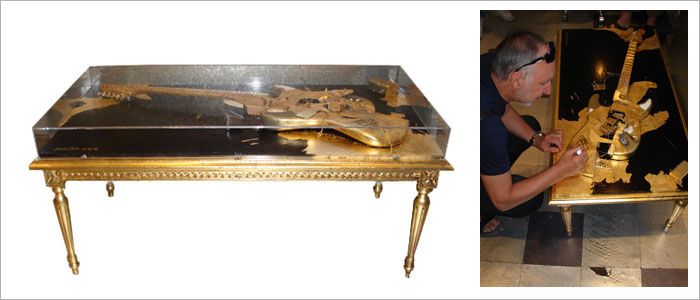